8.4 Properties of Rhombuses, Rectangles, and Squares
Mrs. Vazquez
Geometry
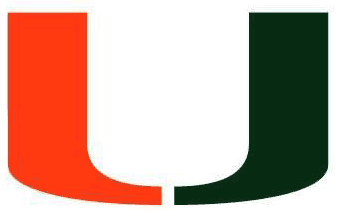 g-co.3.11, g-srt.2.5, g-gpe.2.7
Essential Question:
How do I use properties of rhombuses, rectangles, & squares?

Objective:
Students will be able to solve for parts of rhombuses, rectangles, & squares using their properties.
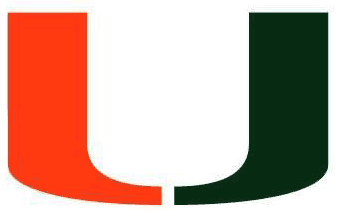 Rhombus corollary
A quadrilateral is a rhombus iff it has four ≅ sides.
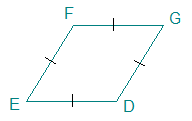 Rectangle corollary
A quadrilateral is a rectangle iff it has four ∟s.
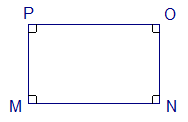 square corollary
A quadrilateral is a square iff it is a rhombus & a rectangle.
thm 8.11
A parallelogram is a rhombus iff its diagonals are ⊥.
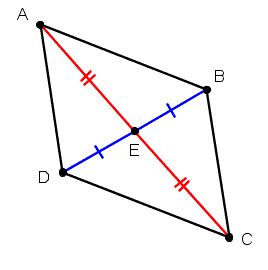 thm 8.12
A parallelogram is a rhombus iff its diagonals bisect a pair of opposite ∡s.
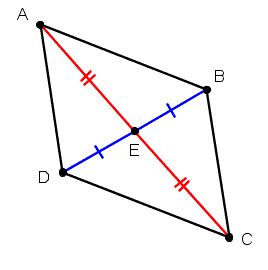 thm 8.13
A parallelogram is a rectangle iff its diagonals are ≅.
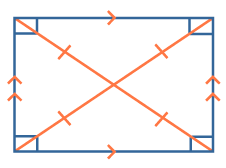